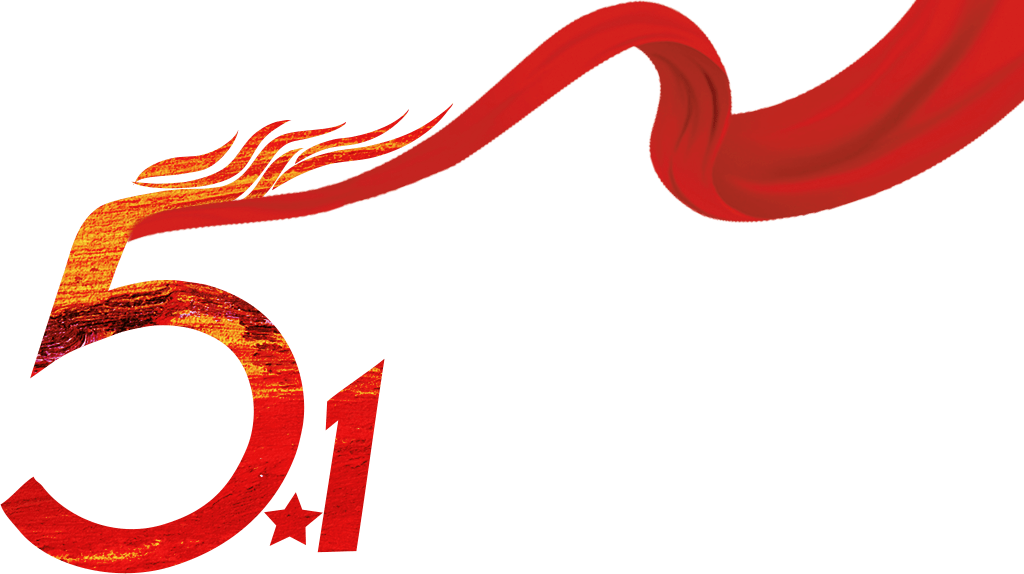 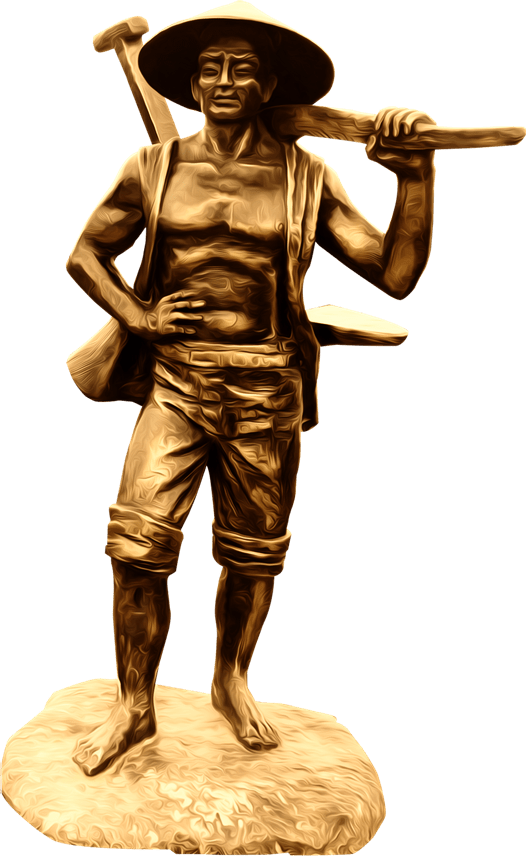 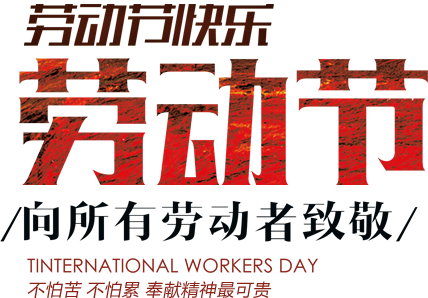 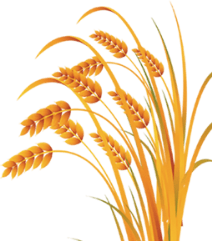 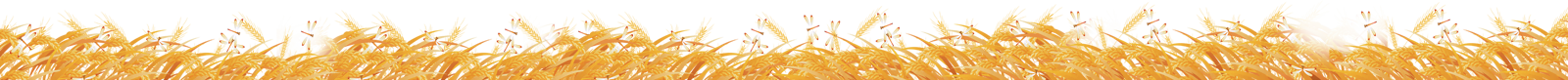 五一劳动节活动策划
汇报人：xx
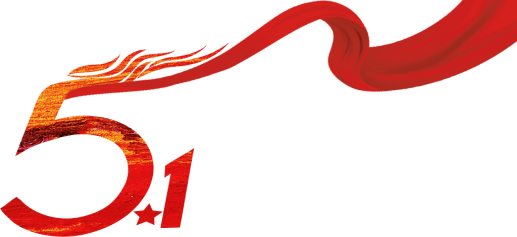 输入章节标题
1
2
3
4
目
录
CONTENT
输入章节标题
输入章节标题
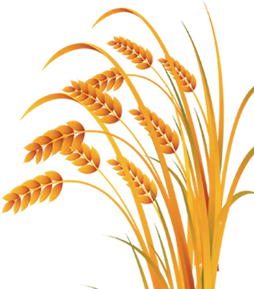 输入章节标题
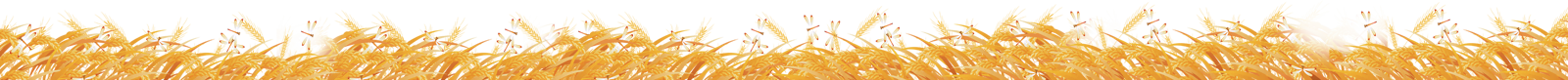 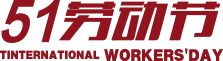 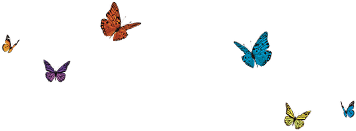 1
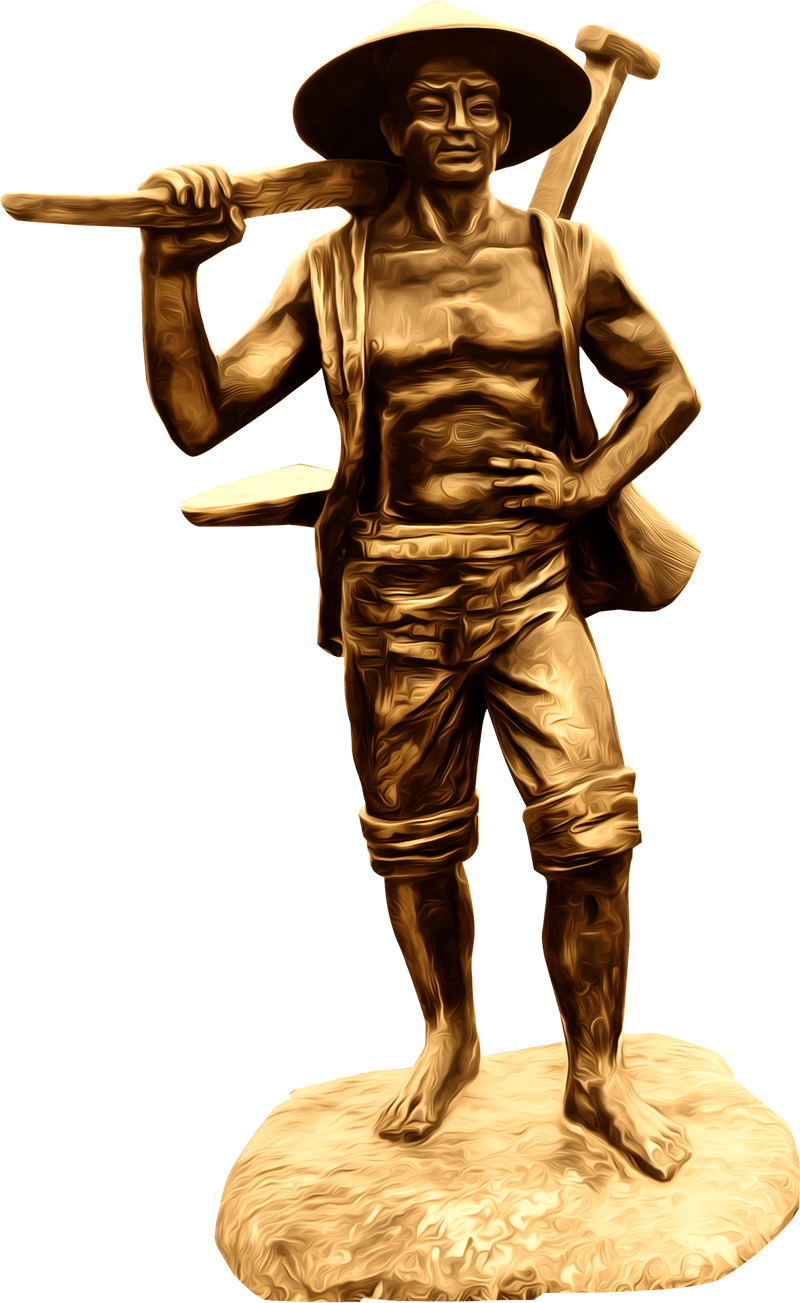 输入章节标题
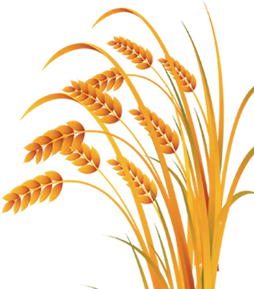 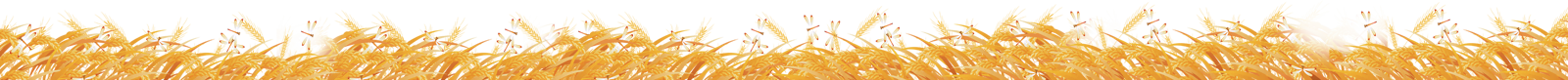 输入标题
Please  Enter  Your  Title
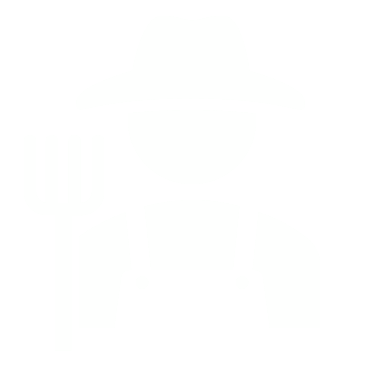 输入标题
输入标题
在这里添加你的详细小段落文本内容，与标题相关并符合整体语言风格内容请简洁，尽量生动，将你需要表达的意思表述清楚完整，控制好字数，与设计排版相符合，保持美观大方。在这里添加你的详细小段落文本内容，与标题相关。
在这里添加你的详细小段落文本内容，与标题相关并符合整体语言风格内容请简洁，尽量生动，将你需要表达的意思表述清楚完整，控制好字数，与设计排版相符合，保持美观大方。在这里添加你的详细小段落文本内容，与标题相关。
输入标题
Please  Enter  Your  Title
输入标题
在这里添加你的详细小段落文本内容，与标题相关并符合整体语言风格内容请简洁，尽量生动，将你需要表达的意思表述清楚完整，控制好字数，与设计排版相符合，保持美观大方。在这里添加你的详细小段落文本内容，与标题相关。
在这里添加你的详细小段落文本内容，
与标题相关并符合整体语言风格内容请简洁，尽量生动，
将你需要表达的意思表述清楚完整，控制好字数，
与设计排版相符合，保持美观大方。
输入标题
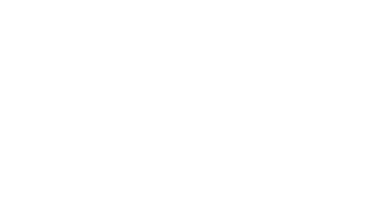 在这里添加你的详细小段落文本内容，与标题相关并符合整体语言风格内容请简洁......
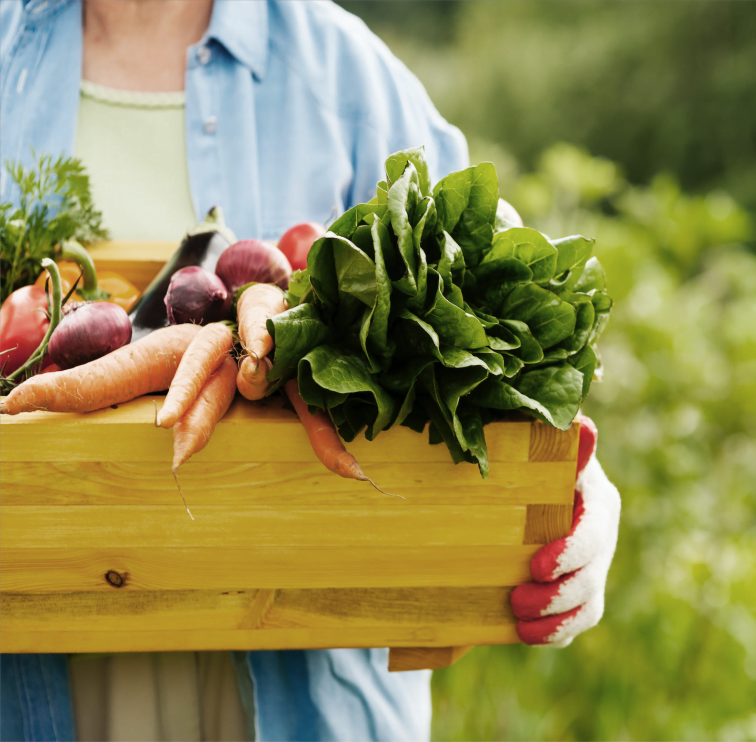 输入标题
在这里添加你的详细小段落文本内容，与标题相关并符合整体语言风格内容请简洁，尽量生动，将你需要表达的意思表述清楚完整，控制好字数，与设计排版相符合，保持美观大方。在这里添加你的详细小段落文本内容，与标题相关。
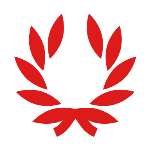 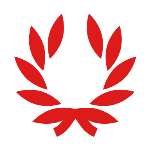 01
02
输入标题
输入标题
在这里添加你的详细小段落文本内容，与标题相关并符合整体语言风格内容请简洁......
在这里添加你的详细小段落文本内容，与标题相关并符合整体语言风格内容请简洁......
输入标题
Please  Enter  Your  Title
这里添加你的详细小段落文本内容… …
这里添加你的详细小段落文本内容… …
这里添加你的详细小段落文本内容… …
这里添加你的详细小段落文本内容… …
04
01
02
03
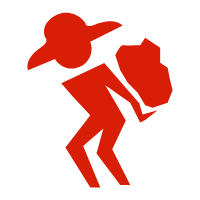 输入标题
Please  Enter  Your  Title
在这里添加你的详细小段落文本内容，与标题相关并符合整体语言风格内容请简洁。在这里添加你的详细小段落文本内容，与标题相关并符合整体语言风格内容请简洁......
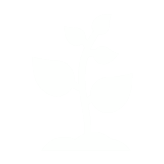 输入标题
输入标题
在这里添加你的详细小段落文本内容，与标题相关并符合整体语言风格内容请简洁。在这里添加你的详细小段落文本内容......
在这里添加你的详细小段落文本内容，与标题相关并符合整体语言风格内容请简洁。在这里添加你的详细小段落文本内容......
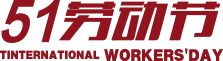 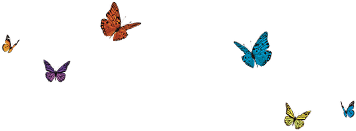 2
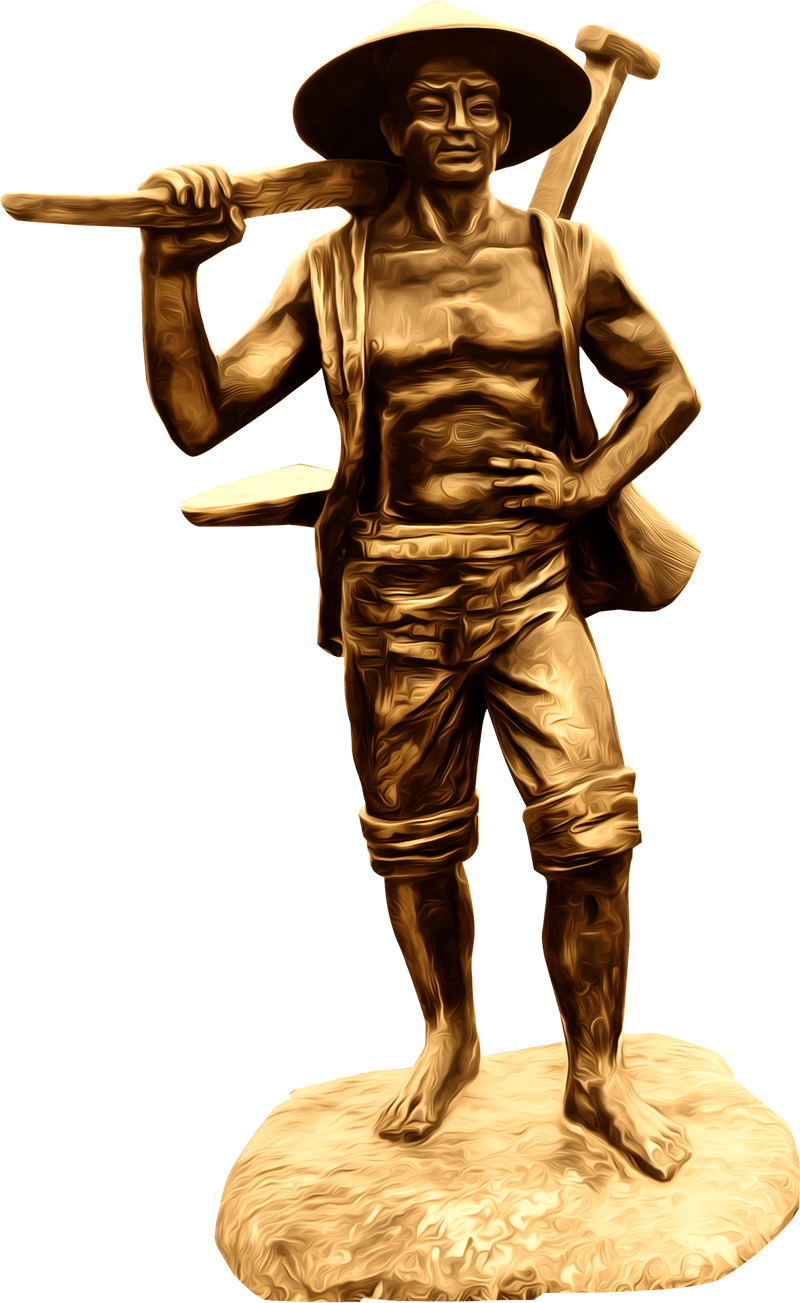 输入章节标题
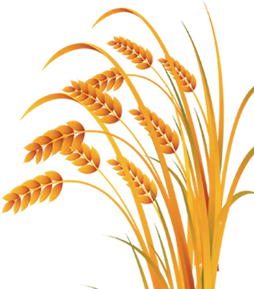 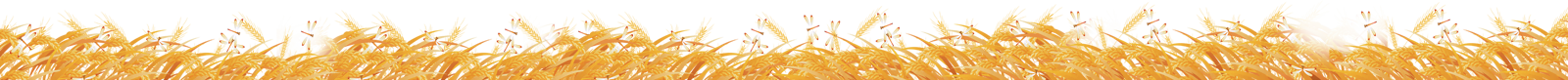 输入标题
在这里添加你的详细小段落文本内容，与标题相关，并符合整体语言风格内容请简洁......
在这里添加你的详细小段落文本内容，与标题相关，并符合整体语言风格内容请简洁......
在这里添加你的详细小段落文本内容
输入你的段落文本，内容请简洁…
输入你的段落文本，内容请简洁…
输入你的段落文本，内容请简洁…
输入你的段落文本，内容请简洁…
输入你的段落文本，内容请简洁…
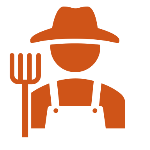 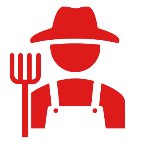 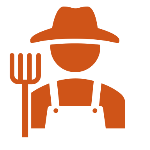 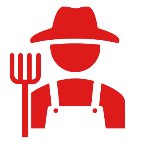 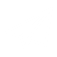 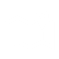 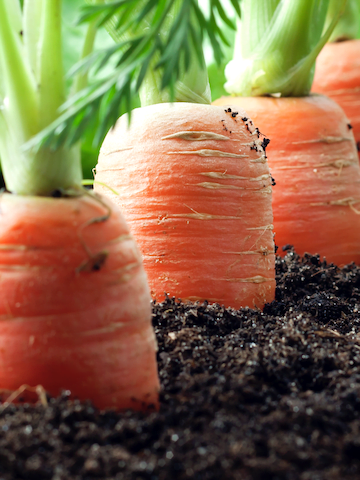 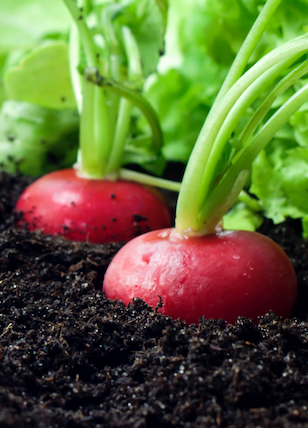 输入标题
输入标题
在这里添加你的详细小段落文本内容，与标题相关并符合整体语言风格内容请简洁，尽量生动
将你需要表达的意思表述清楚完整，控制好字数，与设计排版相符合，保持美观大方。
在这里添加你的详细小段落文本内容，与标题相关并符合整体语言风格内容请简洁，尽量生动
将你需要表达的意思表述清楚完整，控制好字数，与设计排版相符合，保持美观大方。
输入标题
Please  Enter  Your  Title
STEP 01
输入标题
STEP 02
在这里添加你的详细小段落文本内容，与标题相关并符合整体语言风格内容请简洁......
在这里添加你的详细小段落文本内容，与标题相关并符合整体语言风格内容请简洁......
输入标题
STEP 03
在这里添加你的详细小段落文本内容，与标题相关并符合整体语言风格内容请简洁......
在这里添加你的详细小段落文本内容，与标题相关并符合整体语言风格内容请简洁......
输入标题
在这里添加你的详细小段落文本内容，与标题相关并符合整体语言风格内容请简洁......
在这里添加你的详细小段落文本内容，与标题相关并符合整体语言风格内容请简洁......
输入标题
Please  Enter  Your  Title
01
02
03
输入标题
输入标题
输入标题
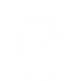 在这里添加你的详细小段落文本内容，与标题相关并符合整体语言风格内容请简洁。在这里添加你的详细小段落文本内容......
在这里添加你的详细小段落文本内容，与标题相关并符合整体语言风格内容请简洁。在这里添加你的详细小段落文本内容......
在这里添加你的详细小段落文本内容，与标题相关并符合整体语言风格内容请简洁。在这里添加你的详细小段落文本内容......
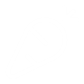 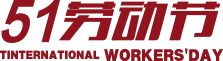 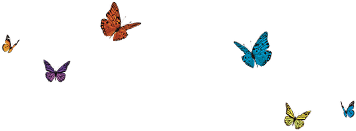 3
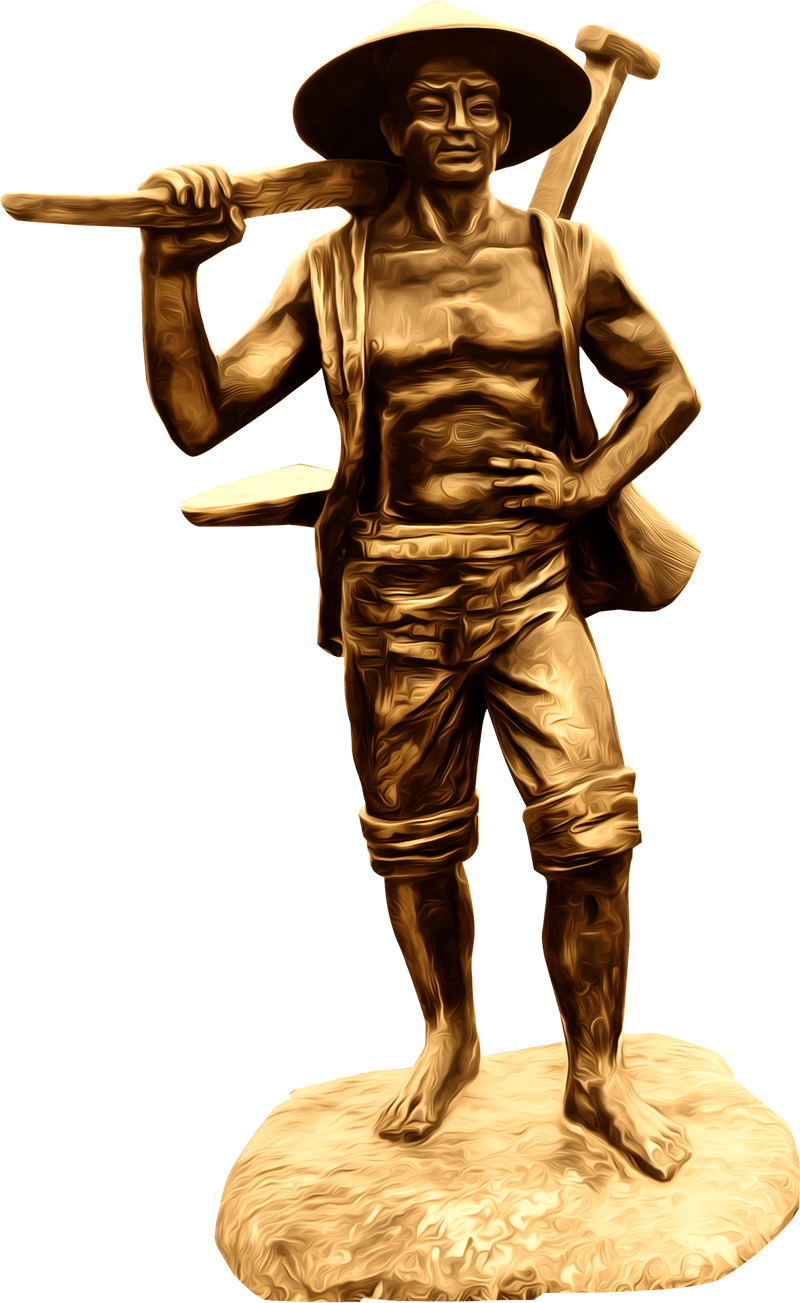 输入章节标题
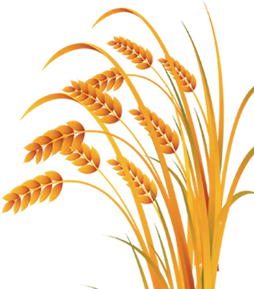 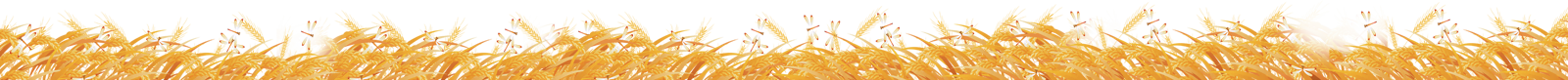 输入标题
Please  Enter  Your  Title
1
2
3
输入标题
输入标题
输入标题
在这里添加你的详细小段落文本内容，与标题相关并符合整体语言风格内容请简洁......
在这里添加你的详细小段落文本内容，与标题相关并符合整体语言风格内容请简洁......
在这里添加你的详细小段落文本内容，与标题相关并符合整体语言风格内容请简洁......
在这里添加你的详细小段落文本内容，与标题相关并符合整体语言风格内容请简洁......
在这里添加你的详细小段落文本内容，与标题相关并符合整体语言风格内容请简洁......
在这里添加你的详细小段落文本内容，与标题相关并符合整体语言风格内容请简洁......
输入标题
Please  Enter  Your  Title
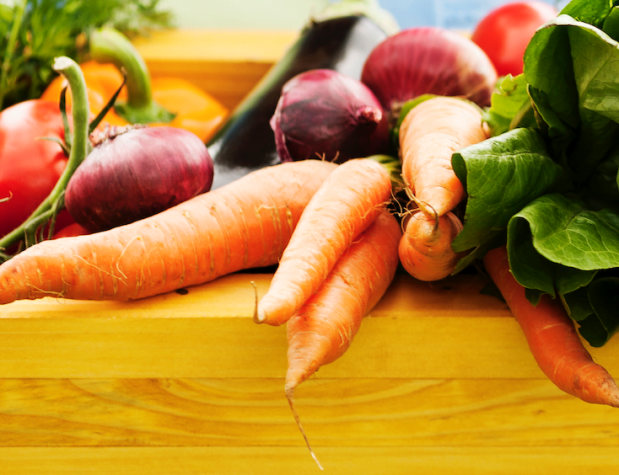 输入标题
输入标题
在这里添加你的详细小段落文本内容，与标题相关并符合整体语言风格内容请简洁......
在这里添加你的详细小段落文本内容，与标题相关并符合整体语言风格内容请简洁......
输入标题
输入标题
在这里添加你的详细小段落文本内容，与标题相关并符合整体语言风格内容请简洁......
在这里添加你的详细小段落文本内容，与标题相关并符合整体语言风格内容请简洁......
输入标题
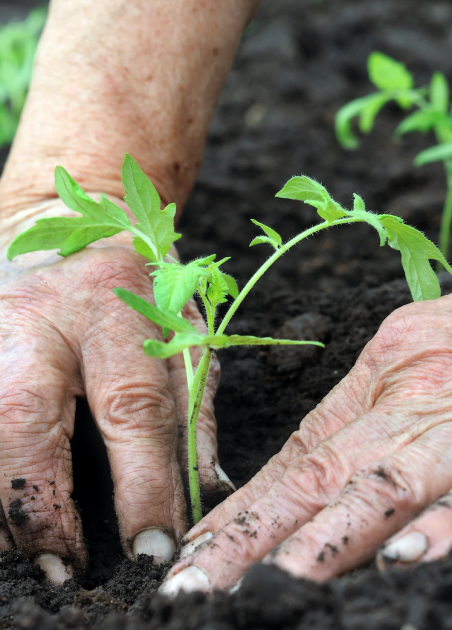 Please  Enter  Your  Title
在这里添加你的详细小段落文本内容，与标题相关并符合整体语言风格内容请简洁，尽量生动，将你需要表达的意思表述清楚完整，控制好字数，与设计排版相符合，保持美观大方… …

在这里添加你的详细小段落文本内容，与标题相关并符合整体语言风格内容请简洁，尽量生动，将你需要表达的意思表述清楚完整，控制好字数，与设计排版相符合，保持美观大方… …
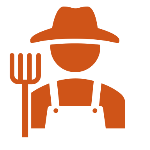 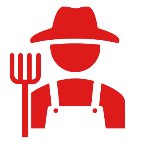 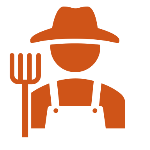 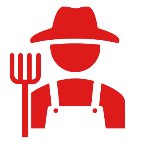 输入标题
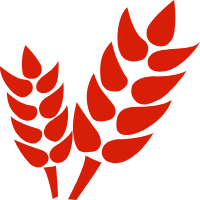 在这里添加你的详细小段落文本内容，与标题相关并符合整体语言风格内容请简洁，尽量生动，将你需要表达的意思表述清楚完整，控制好字数，与设计排版相符合，保持美观大方。在这里添加你的详细小段落文本内容，与标题相关。
输入标题
在这里添加你的详细小段落文本内容，与标题相关并符合整体语言风格内容请简洁，尽量生动，将你需要表达的意思表述清楚完整，控制好字数，与设计排版相符合，保持美观大方。在这里添加你的详细小段落文本内容，与标题相关。
输入标题
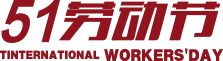 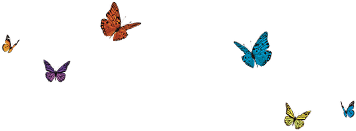 4
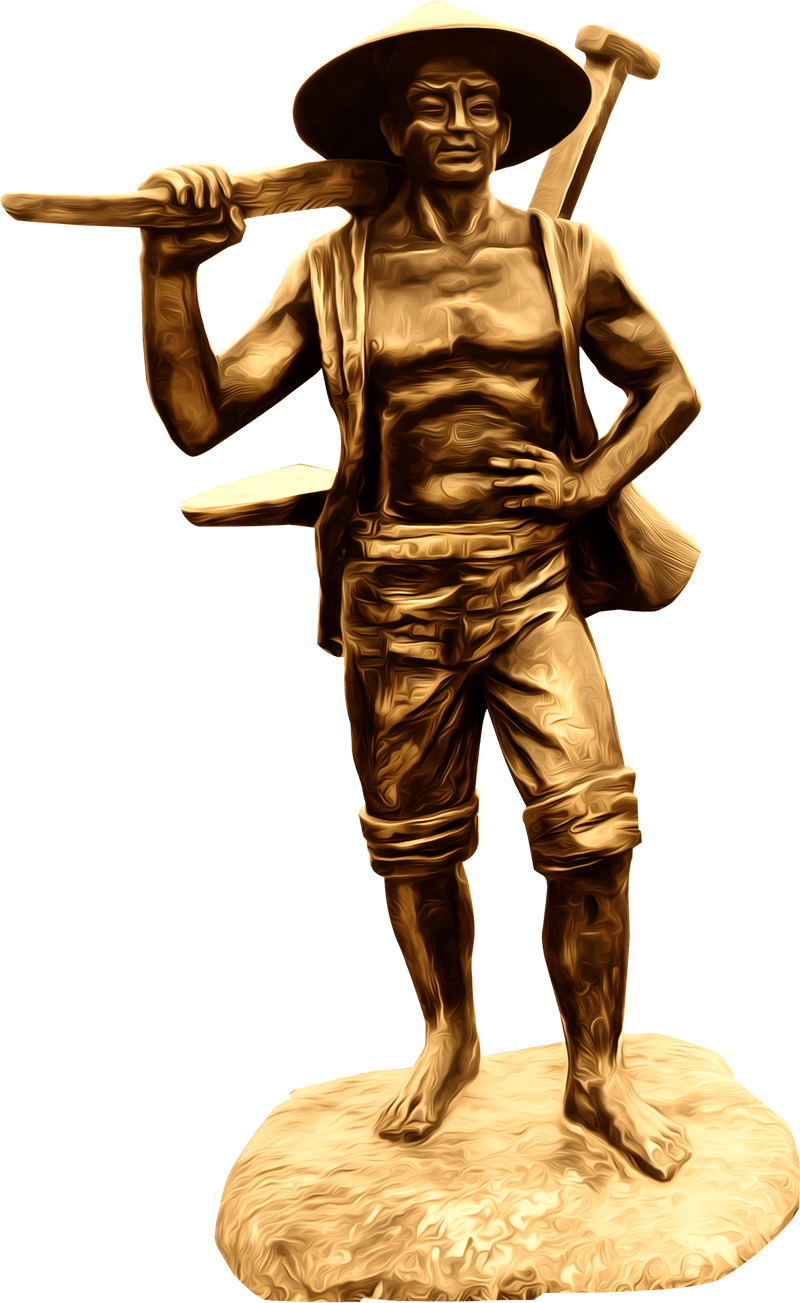 输入章节标题
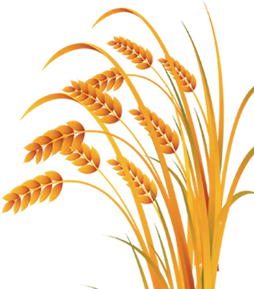 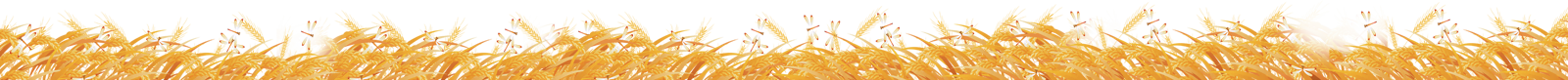 输入标题
Please  Enter  Your  Title
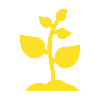 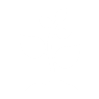 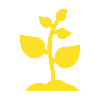 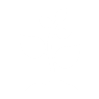 one
two
three
Four
这里添加你的详细小段落文本内容
… …
这里添加你的详细小段落文本内容
… …
这里添加你的详细小段落文本内容
… …
这里添加你的详细小段落文本内容
… …
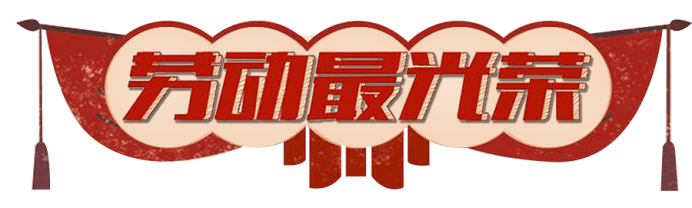 2
3
1
输入标题
输入标题
输入标题
在这里添加你的详细小段落文本内容，与标题相关并符合整体语言风格内容请简洁......
在这里添加你的详细小段落文本内容，与标题相关并符合整体语言风格内容请简洁......
在这里添加你的详细小段落文本内容，与标题相关并符合整体语言风格内容请简洁......
在这里添加你的详细小段落文本内容，与标题相关并符合整体语言风格内容请简洁，尽量生动，将你需要表达的意思表述清楚完整，控制好字数，与设计排版相符合，保持美观大方。

在这里添加你的详细小段落文本内容，与标题相关并符合整体语言风格内容请简洁，尽量生动，将你需要表达的意思表述清楚完整，控制好字数，与设计排版相符合，保持美观大方。
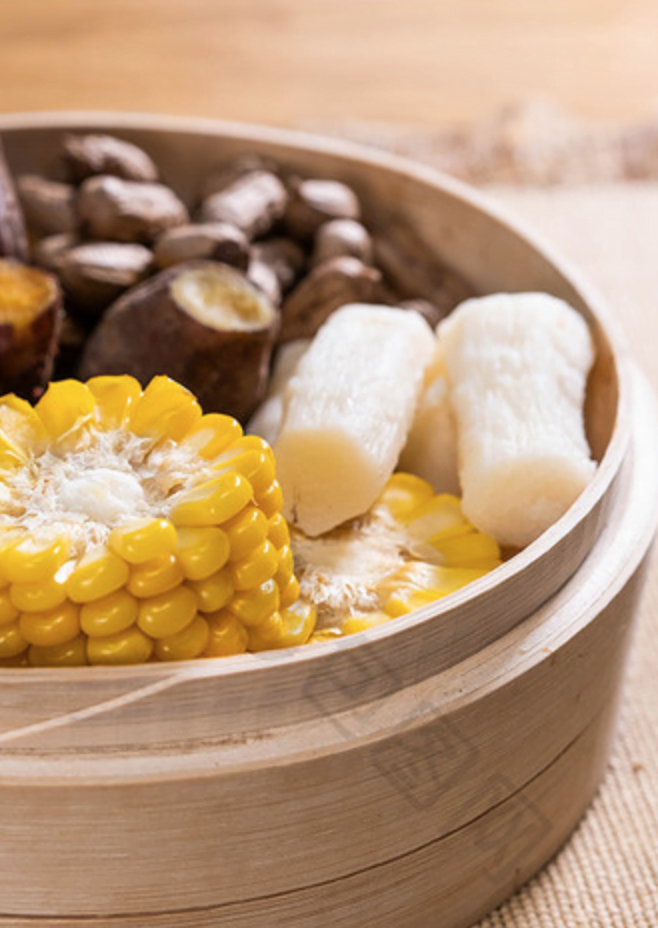 输入标题
在这里添加你的详细小段落文本内容，与标题相关并符合整体语言风格内容请简洁，尽量生动，将你需要表达的意思表述清楚完整，控制好字数，与设计排版相符合，保持美观大方。
在这里添加你的详细小段落文本内容，与标题相关并符合整体语言风格内容请简洁，尽量生动，将你需要表达的意思表述清楚完整，控制好字数，与设计排版相符合，保持美观大方。
… …
输入标题
Please  Enter  Your  Title
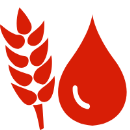 输入标题
在这里添加你的详细小段落文本内容，与标题相关并符合整体语言风格内容请简洁。在这里添加你的详细小段落文本内容，与标题相关并符合整体语言风格内容请简洁......
输入标题
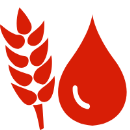 在这里添加你的详细小段落文本内容，与标题相关并符合整体语言风格内容请简洁。在这里添加你的详细小段落文本内容，与标题相关并符合整体语言风格内容请简洁.......
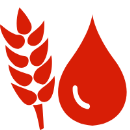 输入标题
在这里添加你的详细小段落文本内容，与标题相关并符合整体语言风格内容请简洁。在这里添加你的详细小段落文本内容，与标题相关并符合整体语言风格内容请简洁......
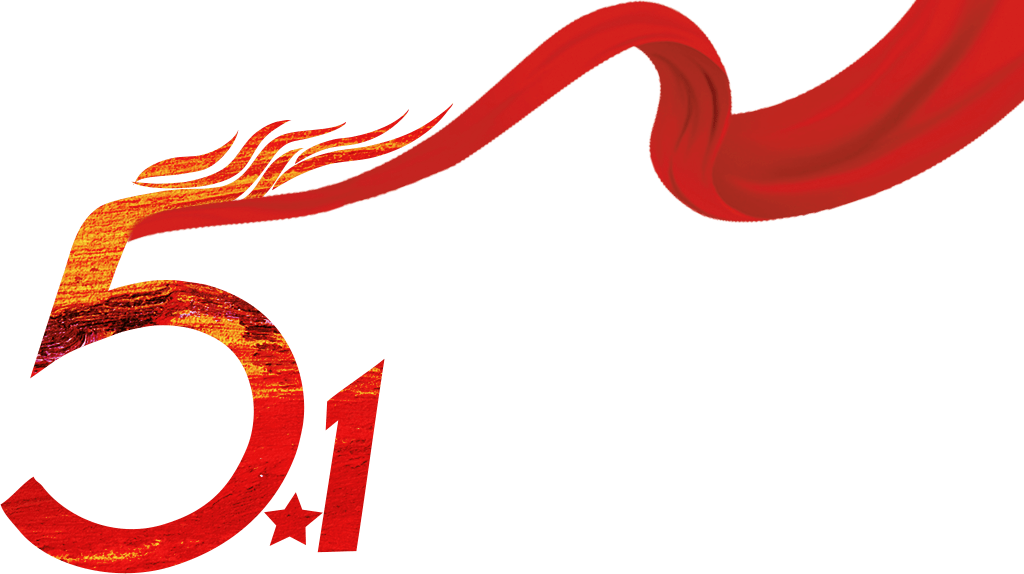 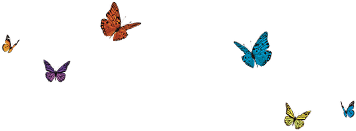 谢谢观看
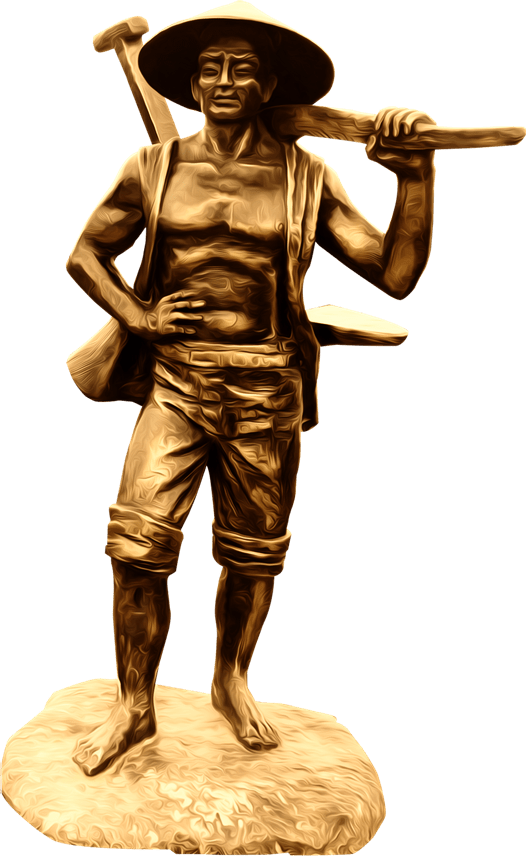 THANKS
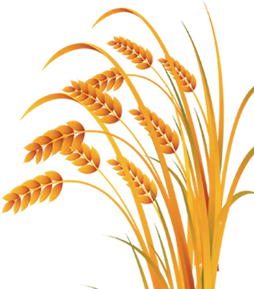 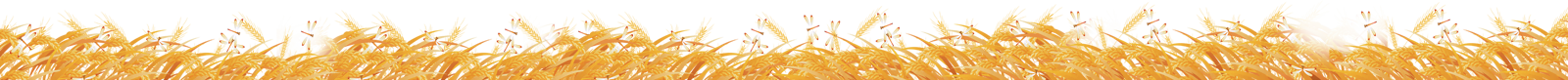